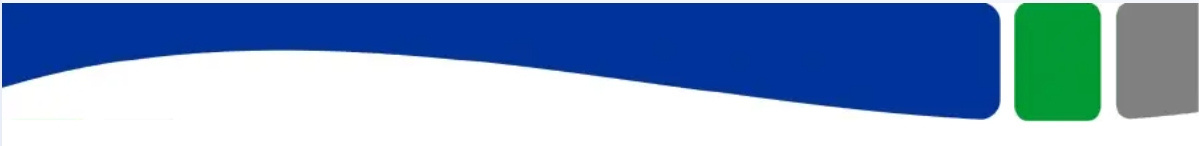 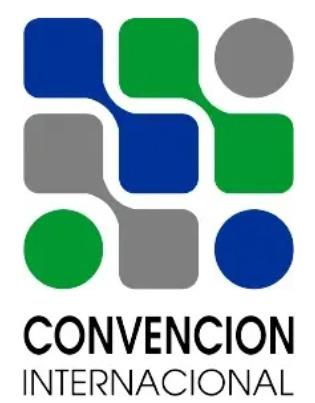 Simposio Internacional
“Desarrollo Humano, Equidad y Justicia Social”
Sistematizar sobre los antecedentes de:
Título: La formación de nivel medio superior para el uso del audiovisual en la primera infancia
2021
UCLV
Autora: Katherine Rivera Valdés
3. RESULTADOS Y DISCUSION
1. INTRODUCCION (OBJETIVOS)
Los audiovisuales cobran cada vez más vida en el ámbito familiar e institucional, debido al desarrollo vertiginoso de las nuevas tecnologías; por tanto es necesario que el educador este preparado para atender las necesidades de los pequeños, así como saber enfrentar y promover iniciativas ante las tecnologías. 
Por tanto, surge la necesidad, de lograr una educación de calidad como resultado de la labor de docentes formados para un ejercicio eficiente de sus funciones, lo que permitirá fortalecer la formación que se realiza en la escuela pedagógica “Tania la Guerrillera” de la provincia de Pinar del Río, en aras de hacer un uso adecuado de los contenidos que se trasmiten a través de diversas pantallas.
Objetivo: 
-Fundamentar el marco teórico, que sustenta, la formación de nivel medio superior, para el uso del audiovisual en la primera infancia.
2. METODOLOGIA
Se asumió el método dialéctico-materialista, como base y guía para el estudio integral de los objetos, procesos y fenómenos en cuanto a sus contradicciones internas y su concatenación universal, sujetas a leyes y principios. 
Dada la finalidad del trabajo los métodos empleados son:
-Histórico-lógico. Se utilizó para conocer la historia del fenómeno objeto de investigación y lo concerniente al uso del audiovisual, para determinar los aspectos teórico-metodológicos, así como principios, conceptos, teorías e investigaciones.
-Análisis y síntesis. Posibilitó descomponer el fenómeno que se trata en los componentes y sus múltiples relaciones y llegar a razonamientos sintetizados. 
-Inducción y deducción. Facilitó la interpretación de los resultados que permiten llegar a conclusiones y generalizaciones de carácter teórico y empírico.
-Análisis documental. Posibilitó la recopilación, procesamiento y estudio de toda la bibliografía y los textos extraídos de los libros, tesis de grado y artículos científicos, tanto impresos como digitales.
4. CONCLUSIONES
El empleo de diversos métodos científicos revela la necesidad de que el docente en formación de nivel medio superior de la primera infancia, incorpore el uso de audiovisuales al proceso educativo con los niños.
La formación de docentes de nivel medio superior se comprende como la sinergia de conocimientos, habilidades y valores que posibilita el aprovechamiento de las potencialidades educativas del audiovisual para el logro del máximo desarrollo integral posible de cada niño en el proceso educativo de la primera infancia. 
La formación de docentes de nivel medio superior, para el uso de audiovisuales en la primera infancia puede y debe ser potenciada desde la formación de estos profesionales.
5. REFERENCIAS BIBLIOGRÁFICAS
Blandón C.L & Castillo C. R (2009). Medios audiovisuales utilizados en la enseñanza en la carrera de zootecnia. Ciencia e Interculturalidad, 5(2), 32-48
Botía, M & Marín, A (2018). La contribución de los recursos audiovisuales a la educación. En P. Rivera-Vargas, P. Neut., P. Luccini, S. Pascual y P. Prunera (Ed.) (2018). Pedagogías Emergentes en la Sociedad Digital. Vol. 1. (pp. 69-78). Albacete: LiberLibro  
Caballero, T. & Duarte, M.L. (2018) La estrategia de formación vocacional y orientación profesional pedagógica en la formación de educadores, un reto en el Sistema Nacional de Educación desde el perfeccionamiento. Ponencia congreso internacional pedagogía 2019.
Cano, A. (2013). La formación de educadores de nivel medio para la prevención educativa de las insuficiencias en el desarrollo en la primera infancia. Tesis en opción al Grado Científico de Master en Ciencias Pedagógicas. Centro de Referencia Latinoamericano para la Educación Preescolar. La Habana  2013.
Cruz, N., Fernández, B., López, E., & Ruiz, A. (2011). La formación de los profesionales de la Educación ante los retos de la Educación Superior Contemporánea. La Habana: Educación Cubana.
Faure, I.C., Valera, K. & Vázquez, E. (2015). Tratamiento a los medios audiovisuales en la asignatura Administración de Redes Informáticas. EduSol. 15(52) , 27-37.
Luna, M. R. (2008) La enseñanza audiovisual en la Formación Profesional: evaluación de un caso de diseño y desarrollo curricular. Tesis Doctoral. Facultad de Educación Departamento de Didáctica, Organización y Métodos de Investigación. Salamanca.
Portillo, V. M. ( 2005). Utilización y eficiencia de los medios audiovisuales en la facultad de Humanidades sección Jalapa, de la cabecera departamental de Jalapa. Universidad de San Carlos de Guatemala Facultad de Humanidades Departamento de Pedagogía y Ciencias de la Educación.
Rivera, K. (2021).El audiovisual en la primera infancia desde la formación docente de nivel medio superior. [tesis doctoral]. Universidad de Pinar del Río .
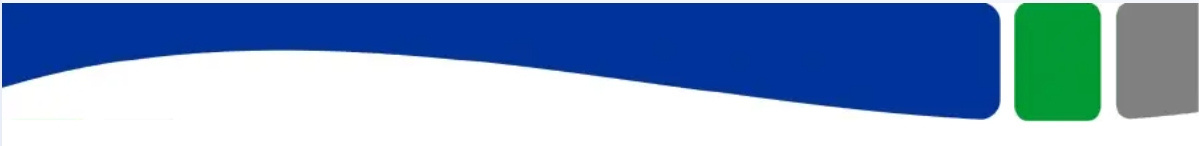